Insect Biodiversity and Conservation Biology
evaluationCAS 2015 – 2019
Insect Biodiversity and Conservation Biology

Mission 
- exploring and conserving biodiversity 
cross-section among ecology, taxonomy, conservation and society

Structure 
Laboratories (4+1):
Aquatic Insect Biodiversity and Ecology
Entomopathogenic Nematodes
Temperate biodiversity 
Woodland ecology 

Aphidology (activity ceased in 2019)
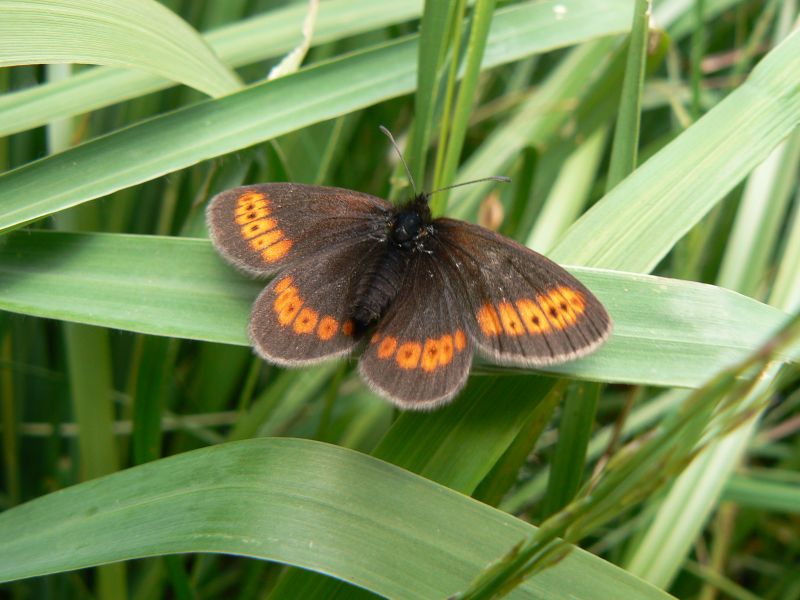 Insect Biodiversity and Conservation Biology
Laboratory of Temperate biodiversity
Head: Martin Konvička   Researchers:
Alena Sucháčková
Jana Lipárová
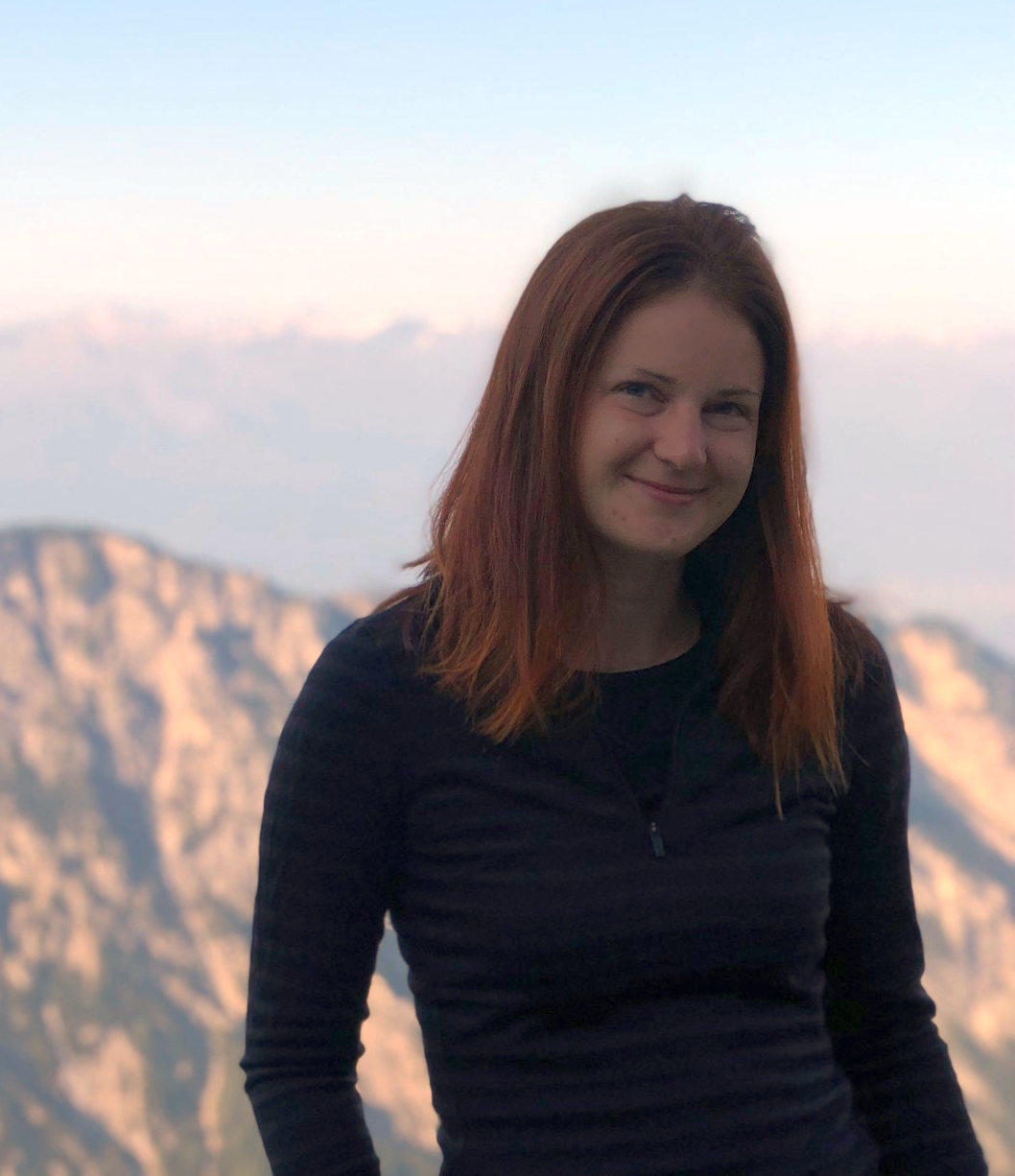 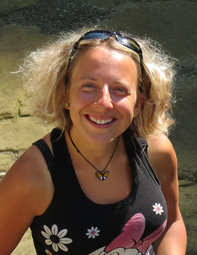 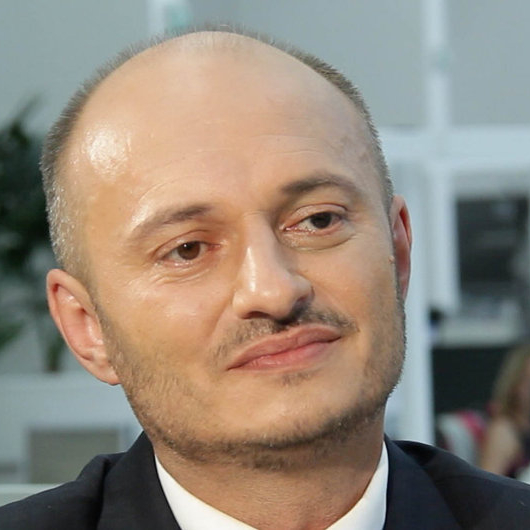 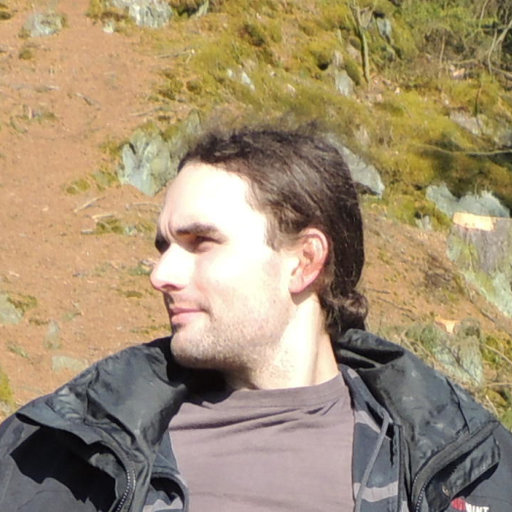 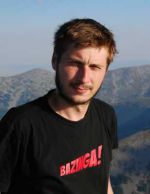 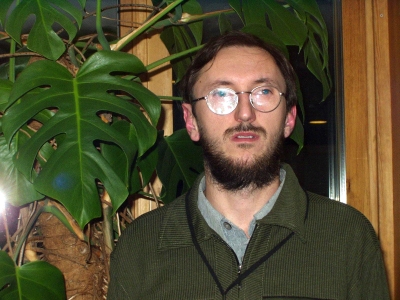 Lukáš Spitzer
Pavel Vrba
Zdeněk Faltýnek Fric
PhD Students: 6
Undergraduates: 3
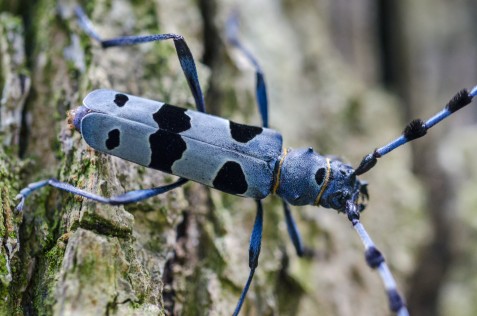 Insect Biodiversity and Conservation Biology
Laboratory of Woodland Ecology
Head: Lukáš Čížek	      Researchers:
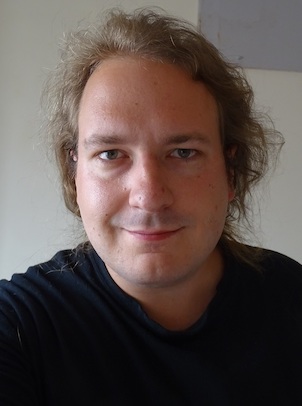 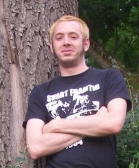 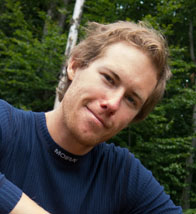 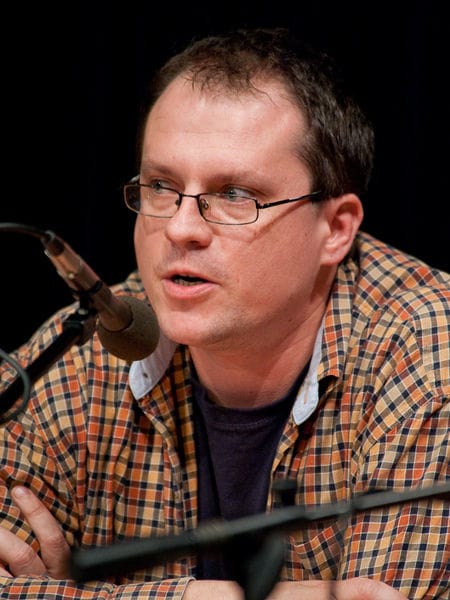 Lukáš Drag
František Sládeček
Pavel Šebek
PhD Students: 6
Undergraduates: 2
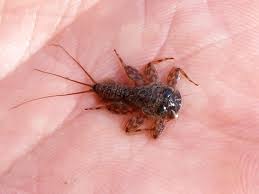 Insect Biodiversity and Conservation Biology
Laboratory of Aquatic Insect Biodiversity and Ecology
Head: David S. Boukal   Researchers:
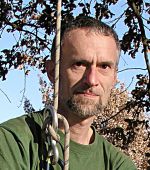 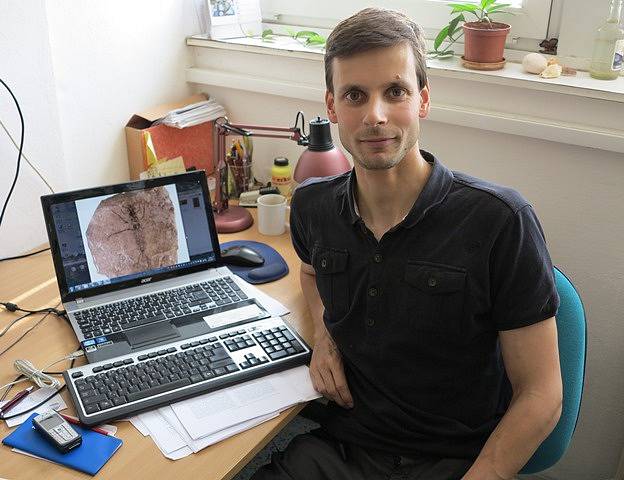 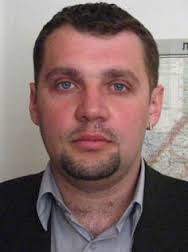 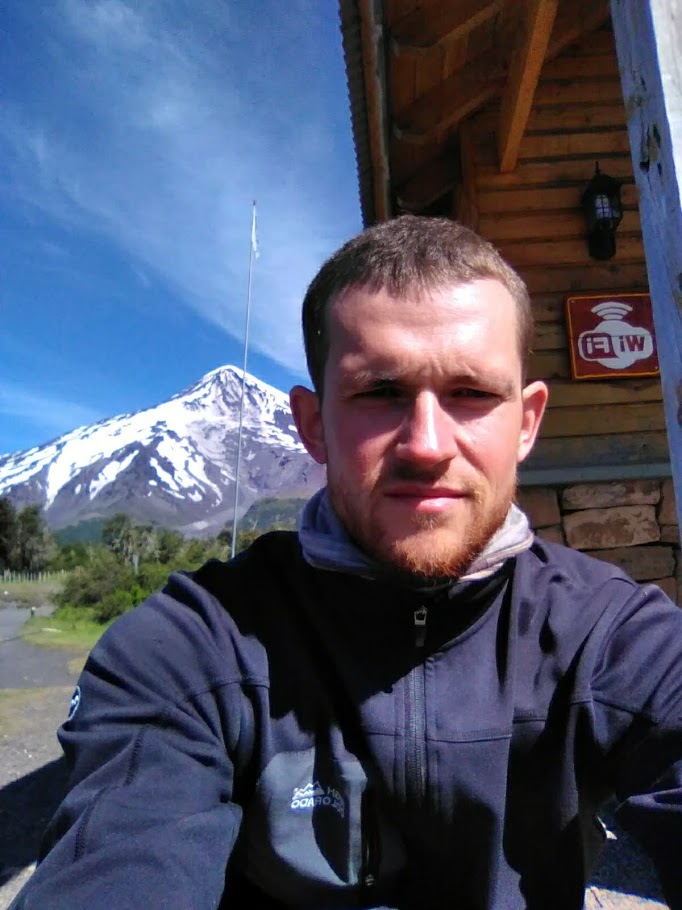 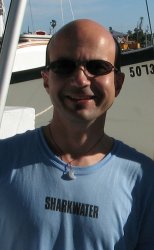 Vlastimil Růžička
Pavel Sroka
Luboš Hrivniak
Roman J Hodunko
PhD Students: 4
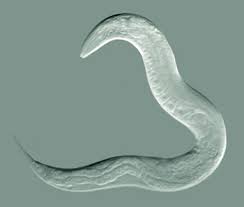 Insect Biodiversity and Conservation Biology
Laboratory of Entomopathogenic Nematodes
Head: Vladimír Půža 		  Researchers:
Martina Žurovcová
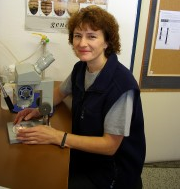 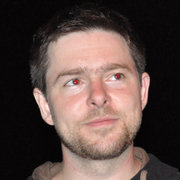 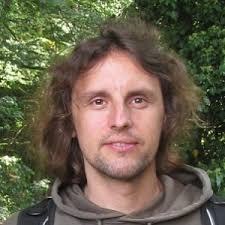 Jiří Nermuť
Undergraduates: 10
Insect Biodiversity and Conservation Biology
Main topics vs. labs
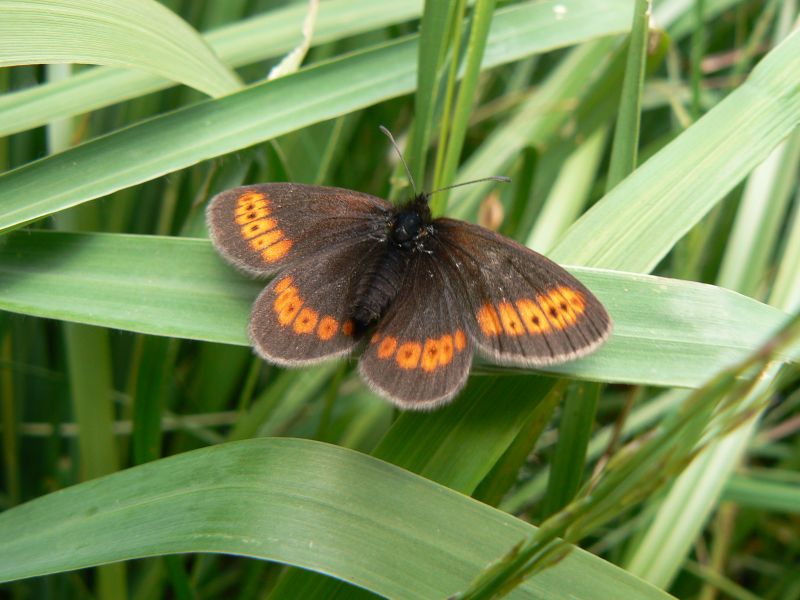 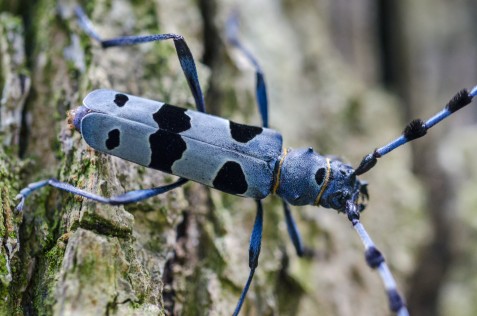 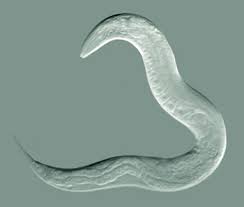 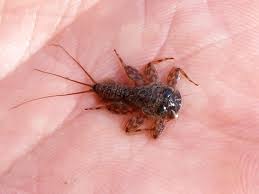 Slide 3 – Main topics vs. labsGlobal change - 
Biodiversity and conservation -
Biogeography in conservation - Interactions - 
Outreach -
Insect Biodiversity and Conservation Biology
Laboratory of Aquatic Insects


 We clarified how the orogeny of the Caucasus mountains affected the evolution of mayflies in this area.
The time-calibrated phylogeny was constructed based on five DNA markers.
2020
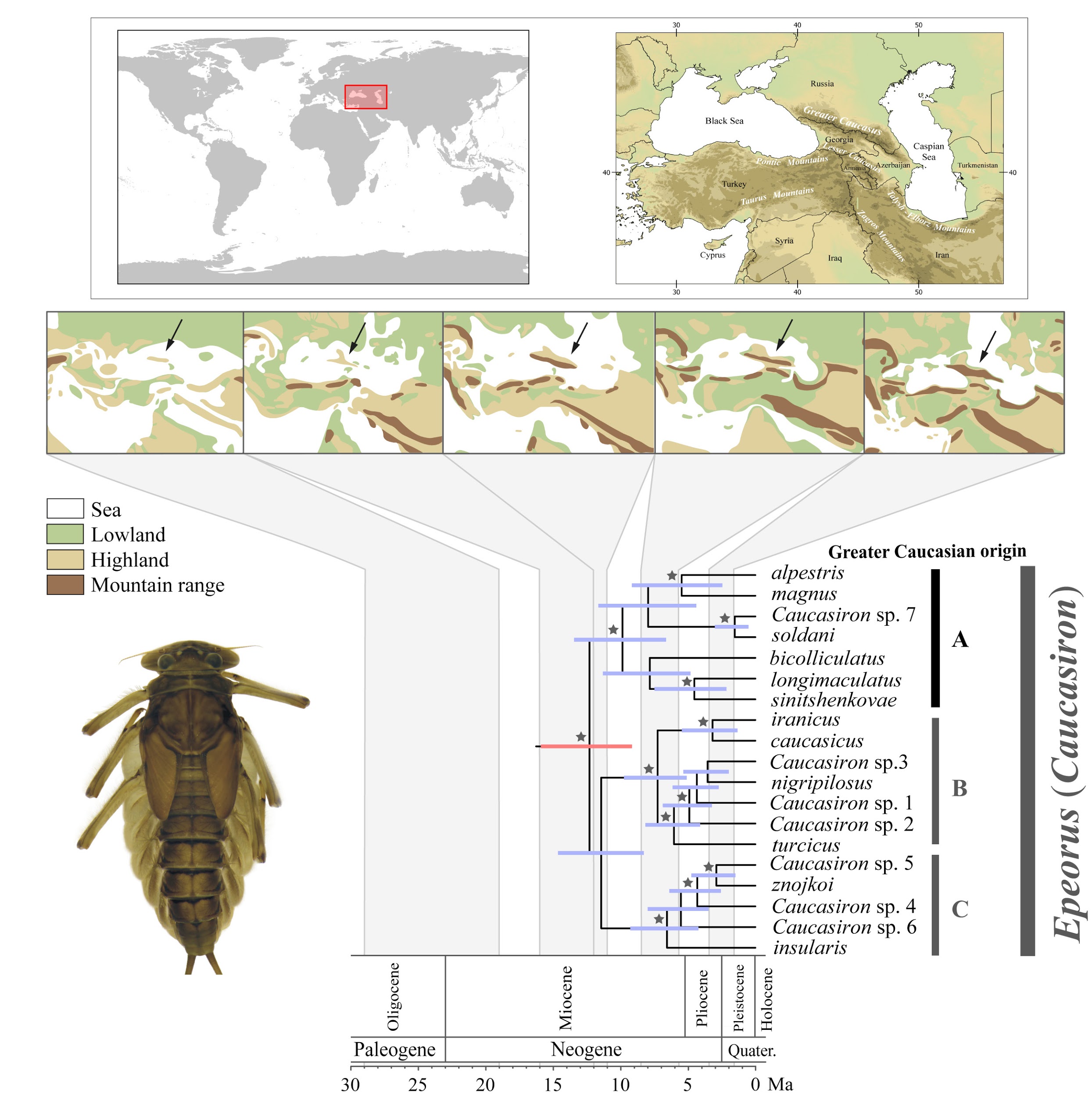 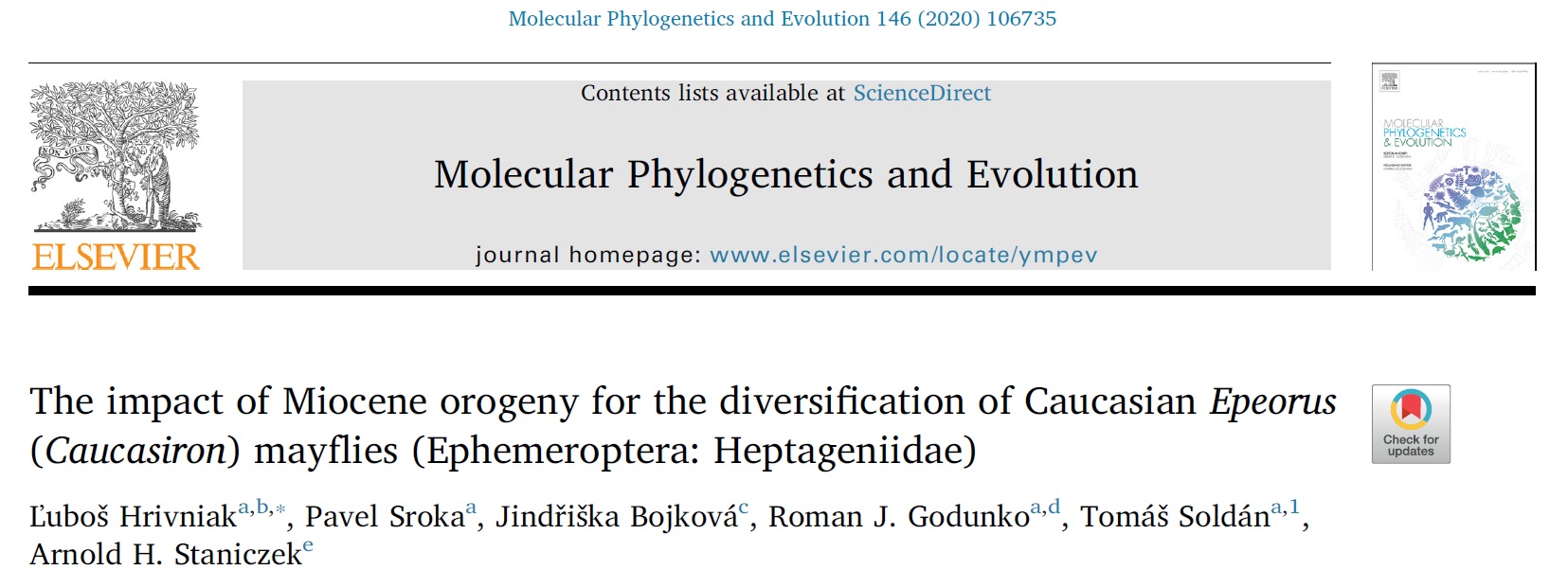 Insect Biodiversity & Conservation Biology / Laboratory of Aquatic Insects
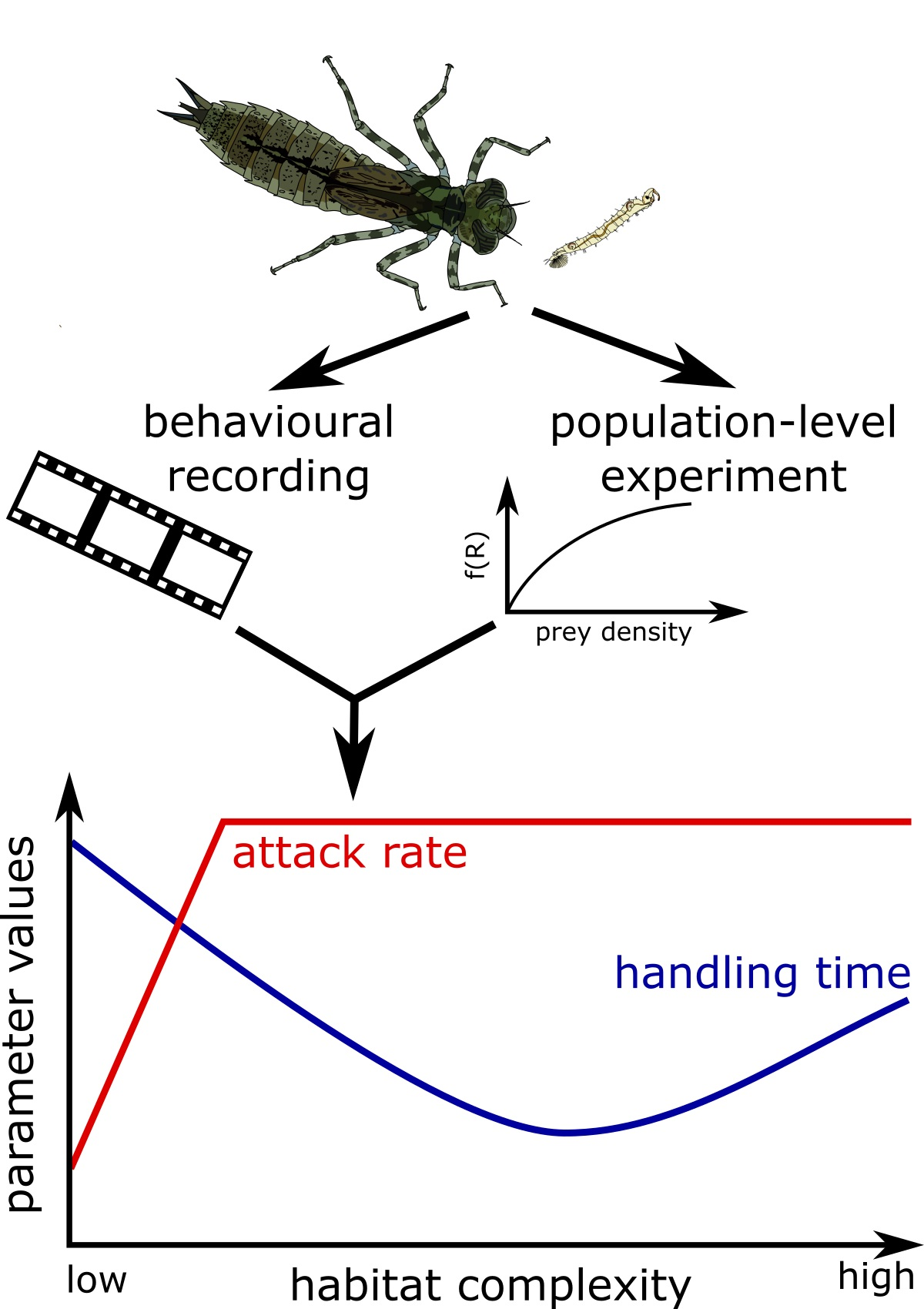 Mocq J, Soukup P, Näslund J, Boukal DS (Journal of Animal Ecology, in press):
Disentangling the nonlinear effects of habitat complexity on functional responses

we show that effects of environmental conditions on trophic interactions are often nonlinear 
(lab experiment)
[Speaker Notes: Habitat complexity can affect community structure and dynamics through its effects on trophic interactions, which are expressed as consumer functional responses. 
We quantified functional responses along a habitat complexity gradient from entirely unstructured to highly structured habitat in a freshwater system, using dragonfly larvae (Aeshna cyanea) preying on Chaoborus obscuripes larvae. 
We combined two different approaches – a population-level and a behavioural experiment– to show that the two key parameters of functional response (attack rate and handling time) change non-linearly along the habitat complexity gradient, and compared our results to previous studies.]
Insect Biodiversity & Conservation Biology / Laboratory of Aquatic Insects
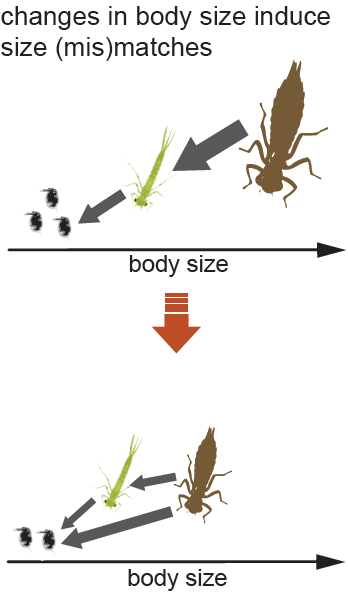 Sentis A, Binzer A, Boukal DS (2017) Ecology Letters:
Temperature-size responses alter food chain persistence across environmental gradients

we show that phenotypic plasticity plays important role in the effects of warming climate on communities (food web model)
Figure from Boukal et al. (2019) Current Opinion in Insect Science
[Speaker Notes: Body-size reduction is a ubiquitous response to global warming alongside changes in species phenology and distributions. 
Using a food-chain model informed by empirical data, we found that temperature-size responses often increase community persistence by modifying consumer-resource size ratios and thereby altering interaction strengths and energetic efficiencies. 
We predicted that the consequences of temperature-size responses are stronger in aquatic than in terrestrial ecosystems. 
Considering the links between phenotypic plasticity, environmental drivers and species interactions is crucial to better predict global change impacts on ecosystem diversity and stability.]
Insect Biodiversity and Conservation Biology
Laboratory of Entomopathogenic Nematodes

Entomopathogenic nematodes enhance dispersal of entomopathogenic fungus
We show, for the first time, that entomopathogenic nematodes are able to disseminate entomopathogenic fungus in the environment. We demonstrate that the level of fungal dissemination depends on the nematode species, spore type and heterogeneity of the environment.

 
-
.
.
.
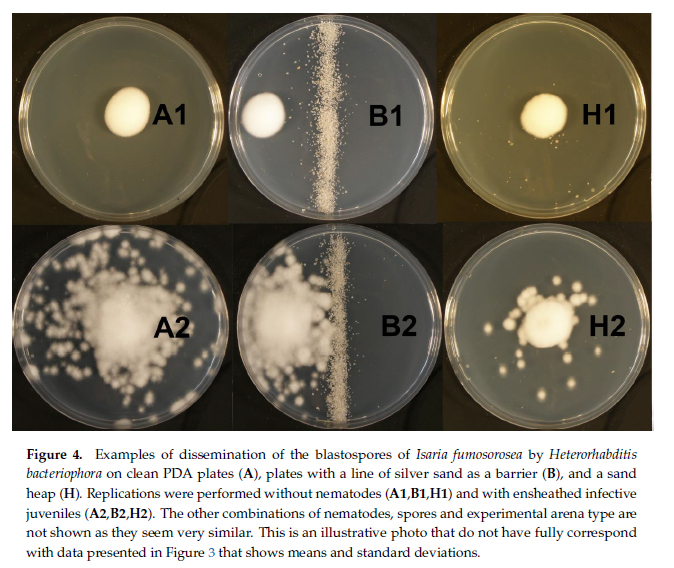 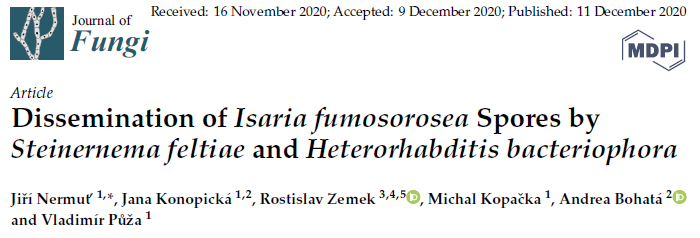 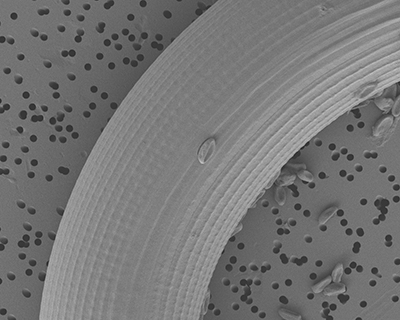 Insect Biodiversity and Conservation Biology
Laboratory of Temperate Biodiversity

Fric Z, Rindoš M, Fric Z
Using large data from Europe and North America, we found that not all butterfly species advance their flight periods in southern latitudes and delay in northern ones. For part of species, the pattern is different.

If the climate warms up, northern butterffles will form spring, summer and autumn phenology aspects, similar to butterflies in lower atitudes. 
.
..
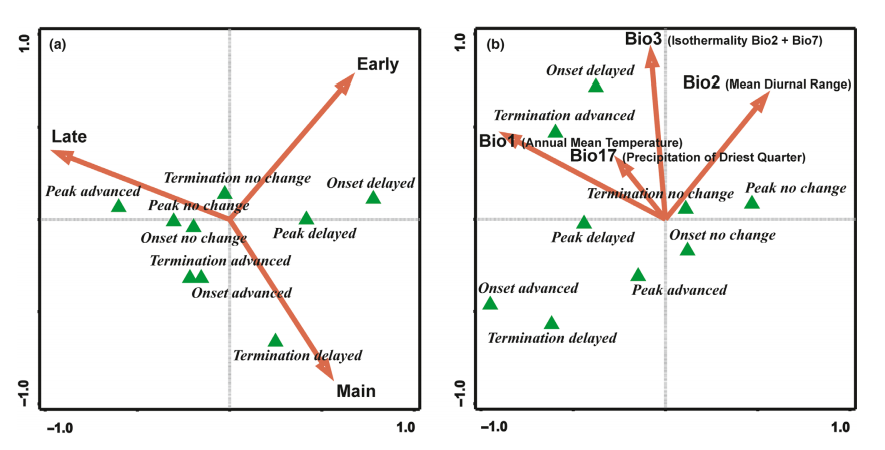 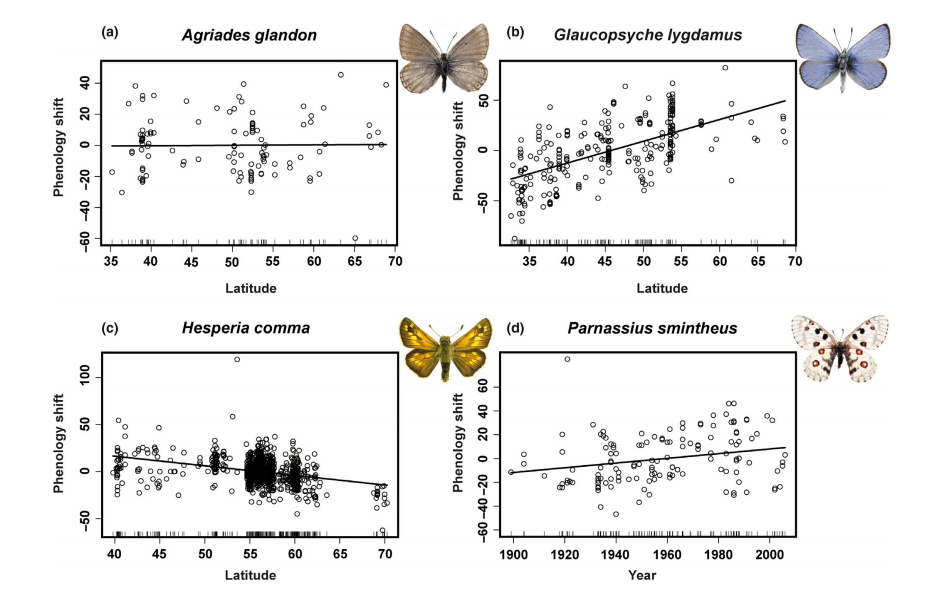 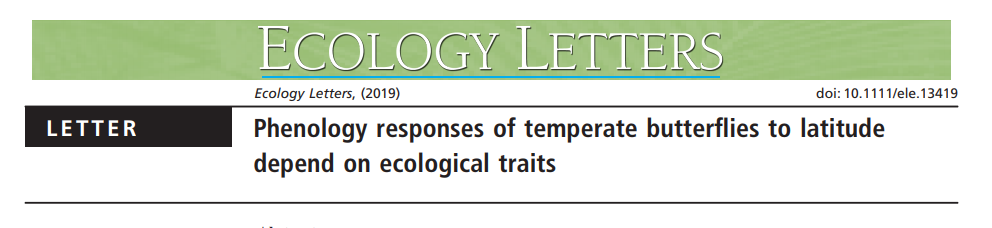 [Speaker Notes: Doprava bych nějakým puntíkem dal, že to je “climate change” agenda]
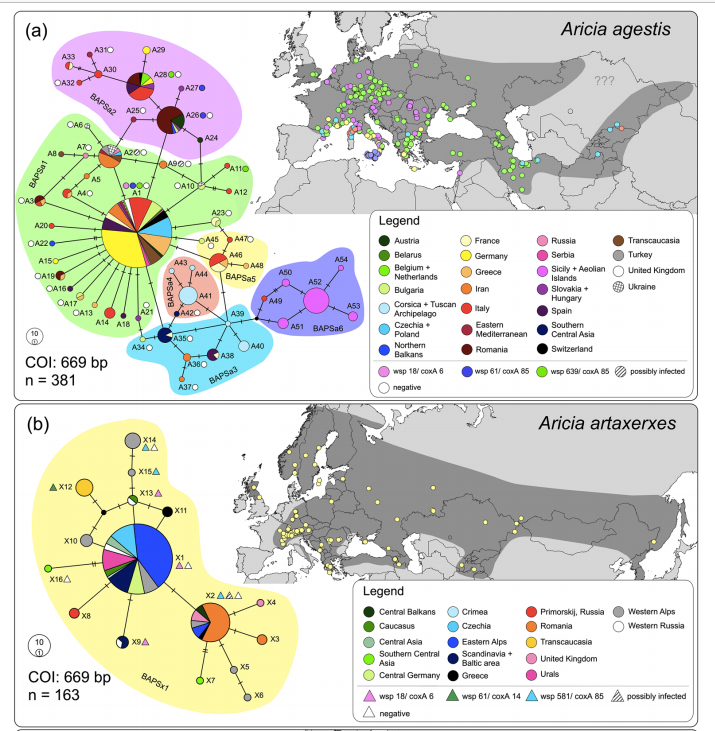 Insect Biodiversity and Conservation Biology
Laboratory of Temperate Biodiversity

Endoparasitic bacteria may distort mitochondrial signal of butterfly phylogeny

Wolbachia is a common mithochodrial parasite in insects, includieng blues butterflies. It can evolutionary inference based on mitochondrial DNA sequencing, but on the other hand, if individual strains of the bacteria are sequenced from infected butterflies,it may provide deeper knowledge of complicated taxa evolutionary history.  
-
.
.
.
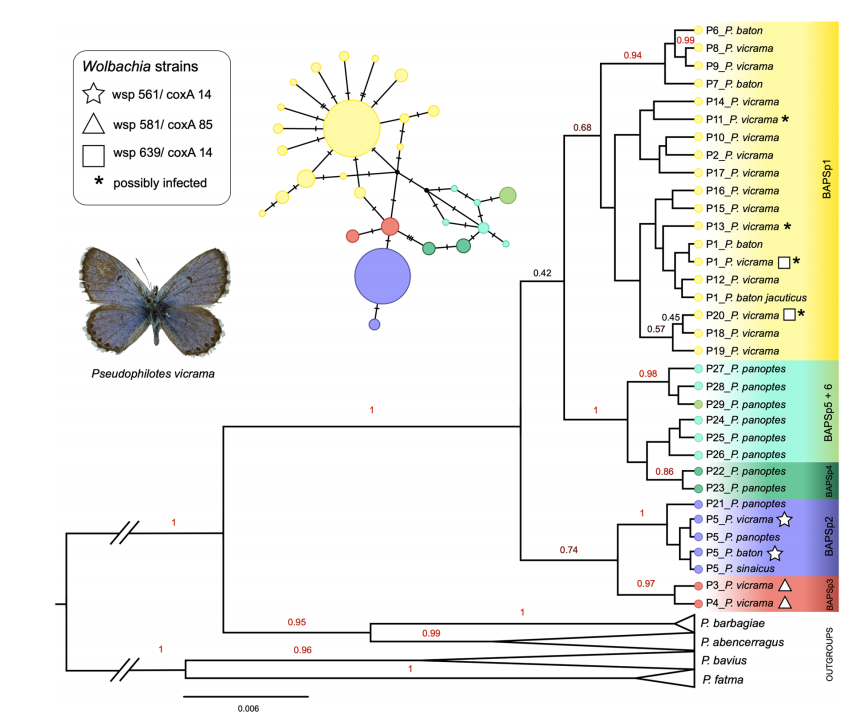 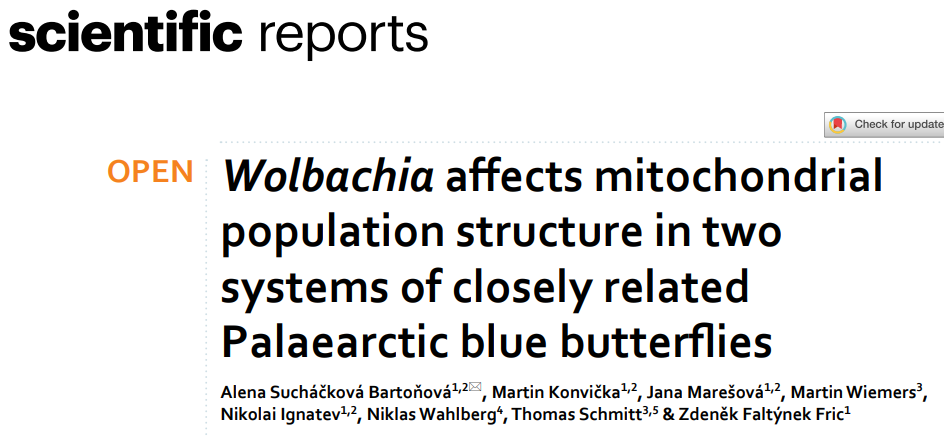 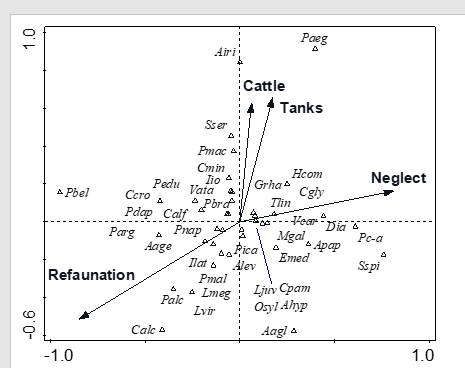 Insect Biodiversity and Conservation Biology
Laboratory of Temperate Biodiversity

Monitorng impacts of wild ugulatess refaunation

European ecosystems / biodiversity had evolved under strong influence of large megafauna grazers. Bringing them back may provide the optimistic agenda for coservation in XXI. century. Our publication under review documents positive effects on specialised grassland butterflies. 




-
.
.
.
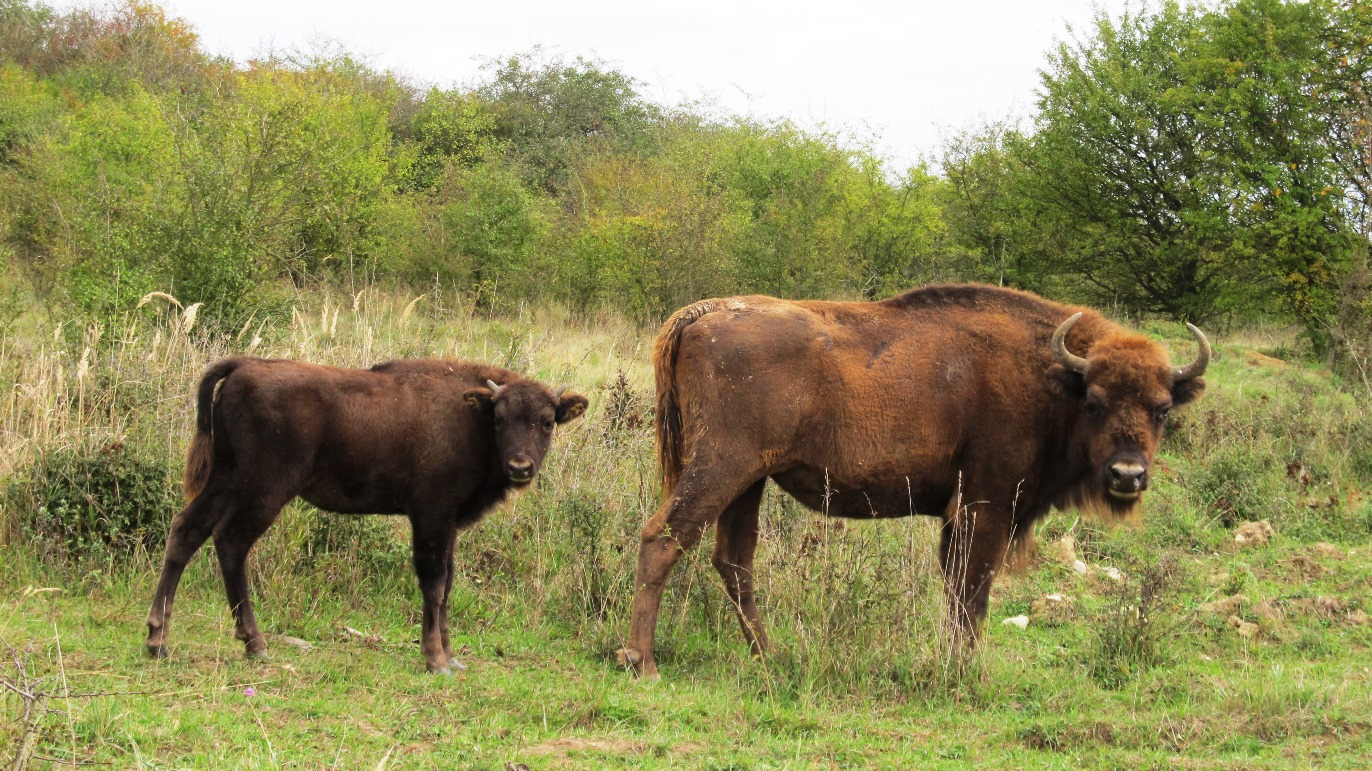 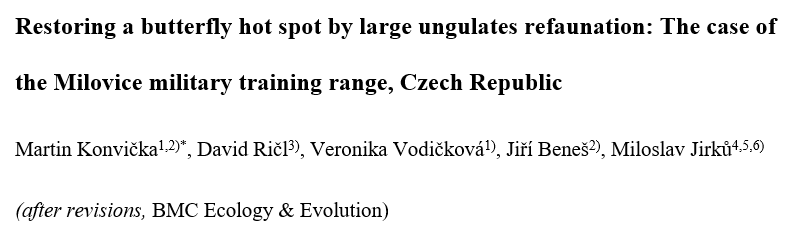 Insect Biodiversity and Conservation Biology
Laboratory of Woodland Ecology
-
.
.
.
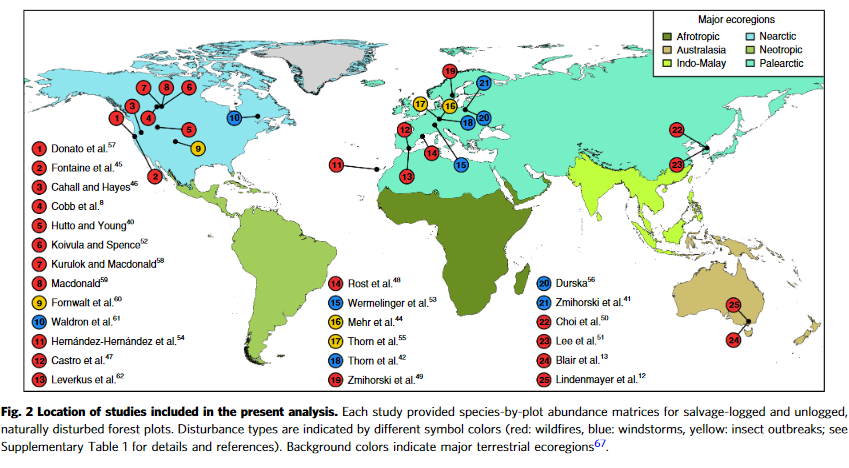 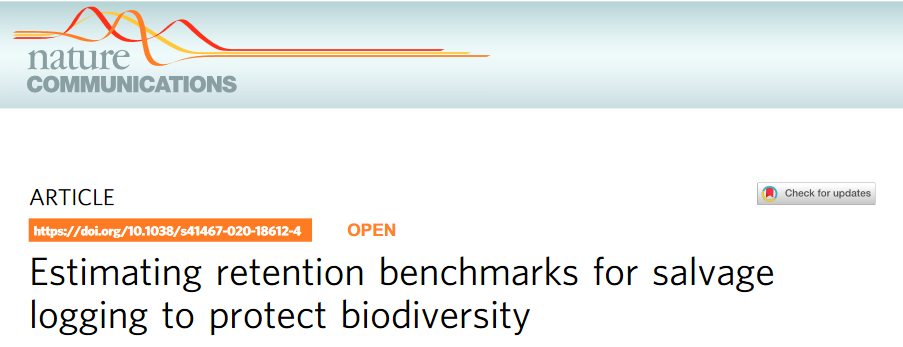 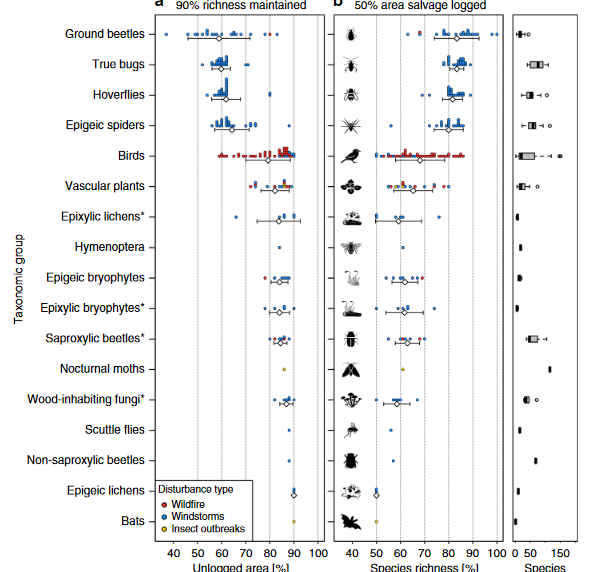 NATURE COMMUNICATIONS| (2020) 11:4
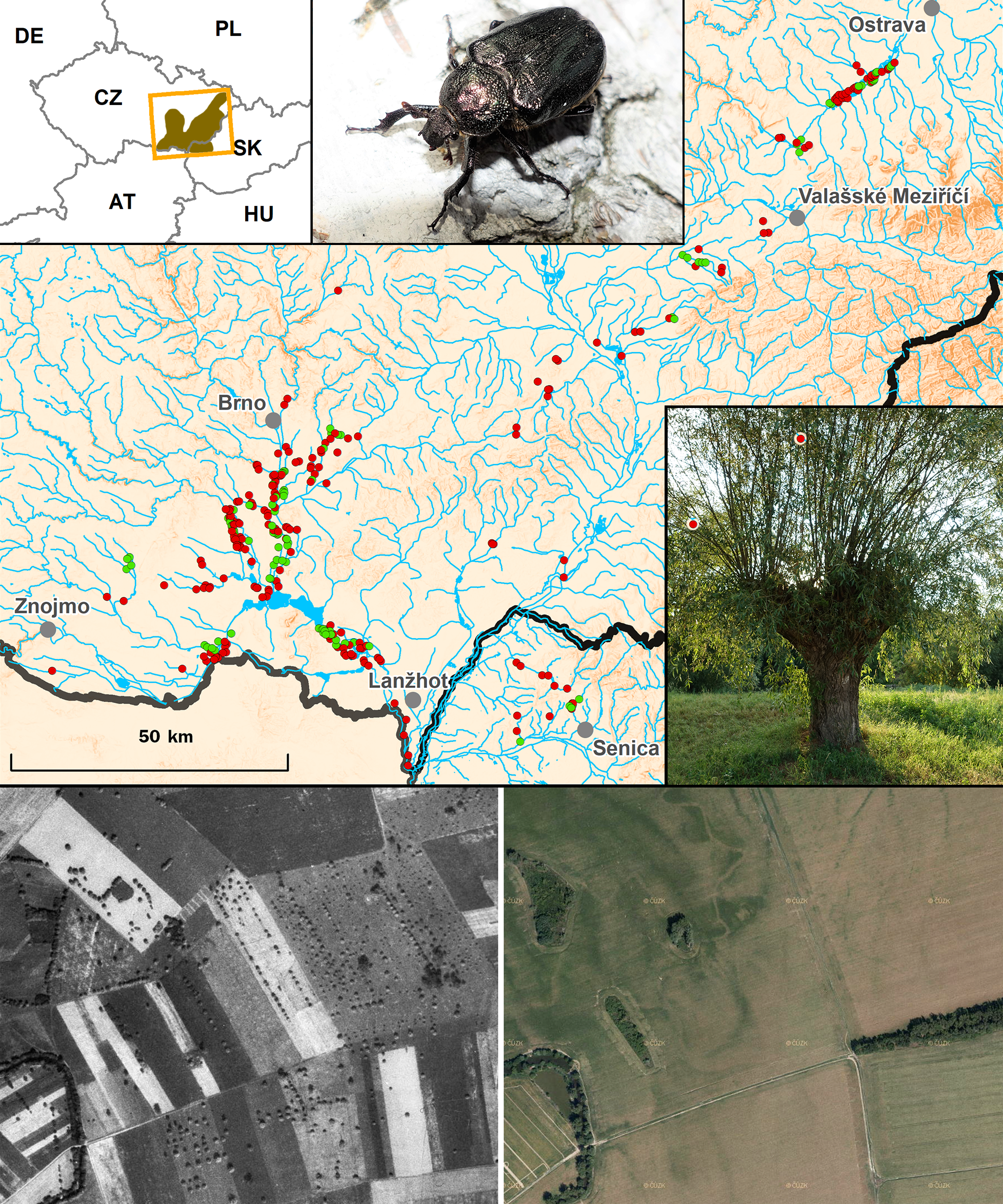 Insect Biodiversity and Conservation Biology
Laboratory of Woodland Ecology
-
.
.
.
Pollards
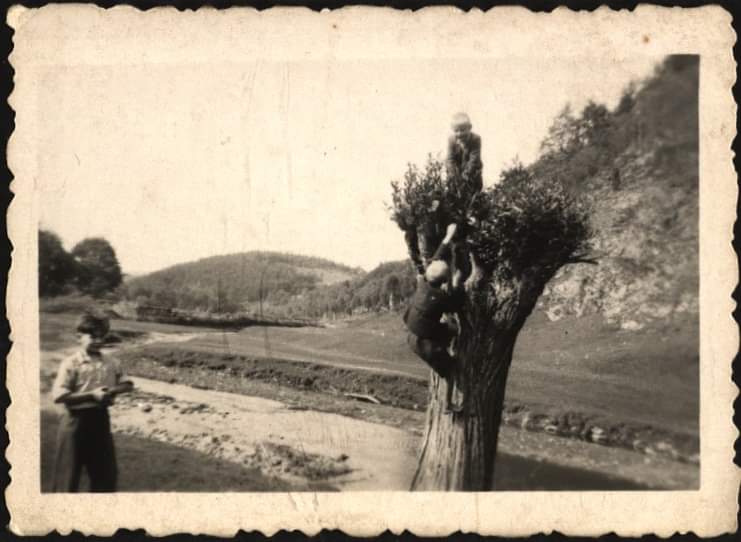 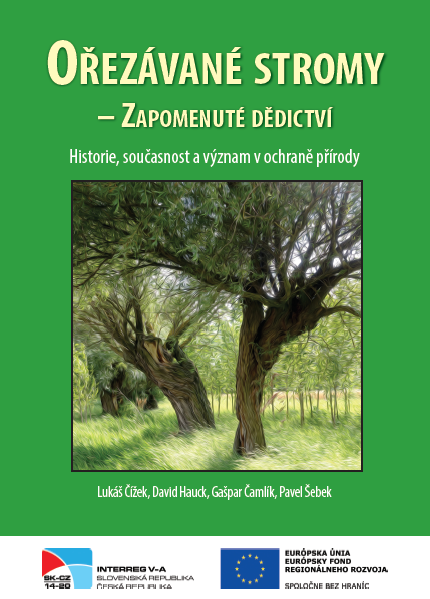 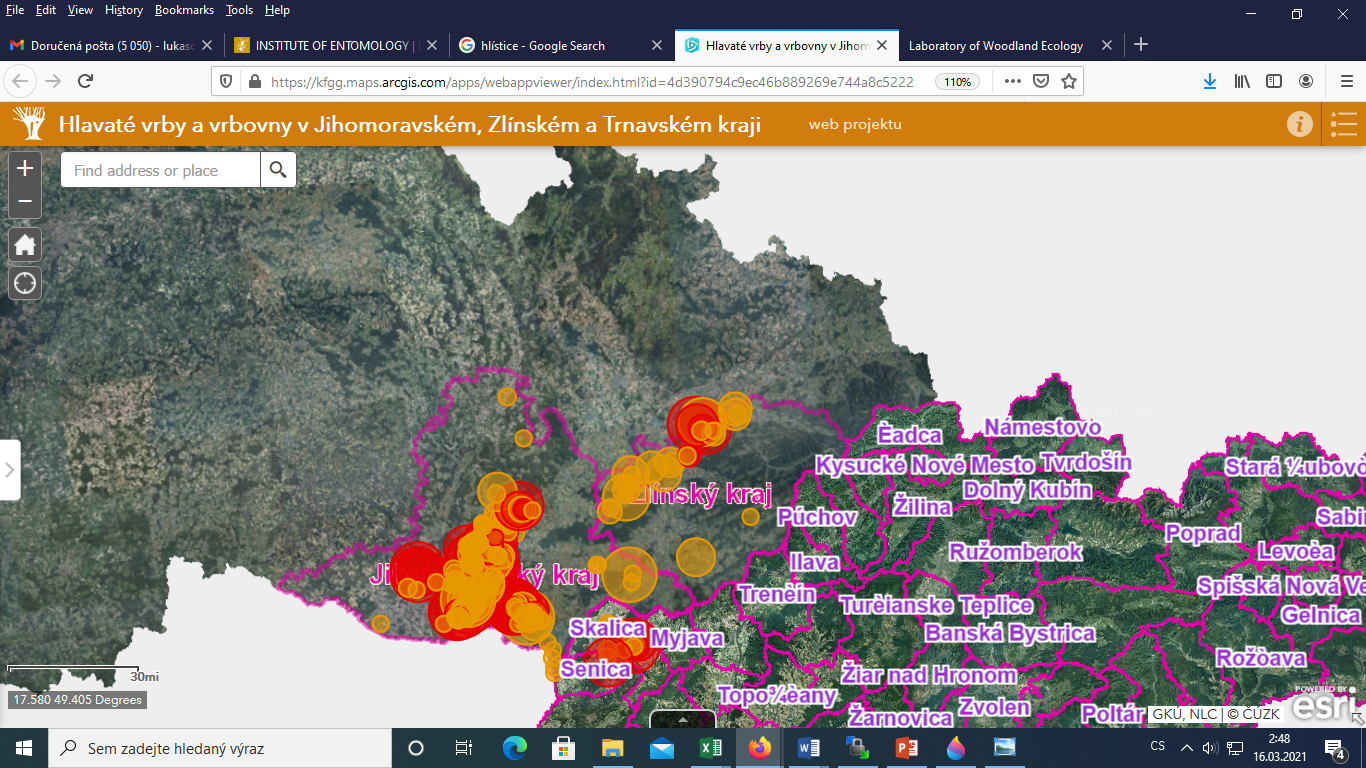 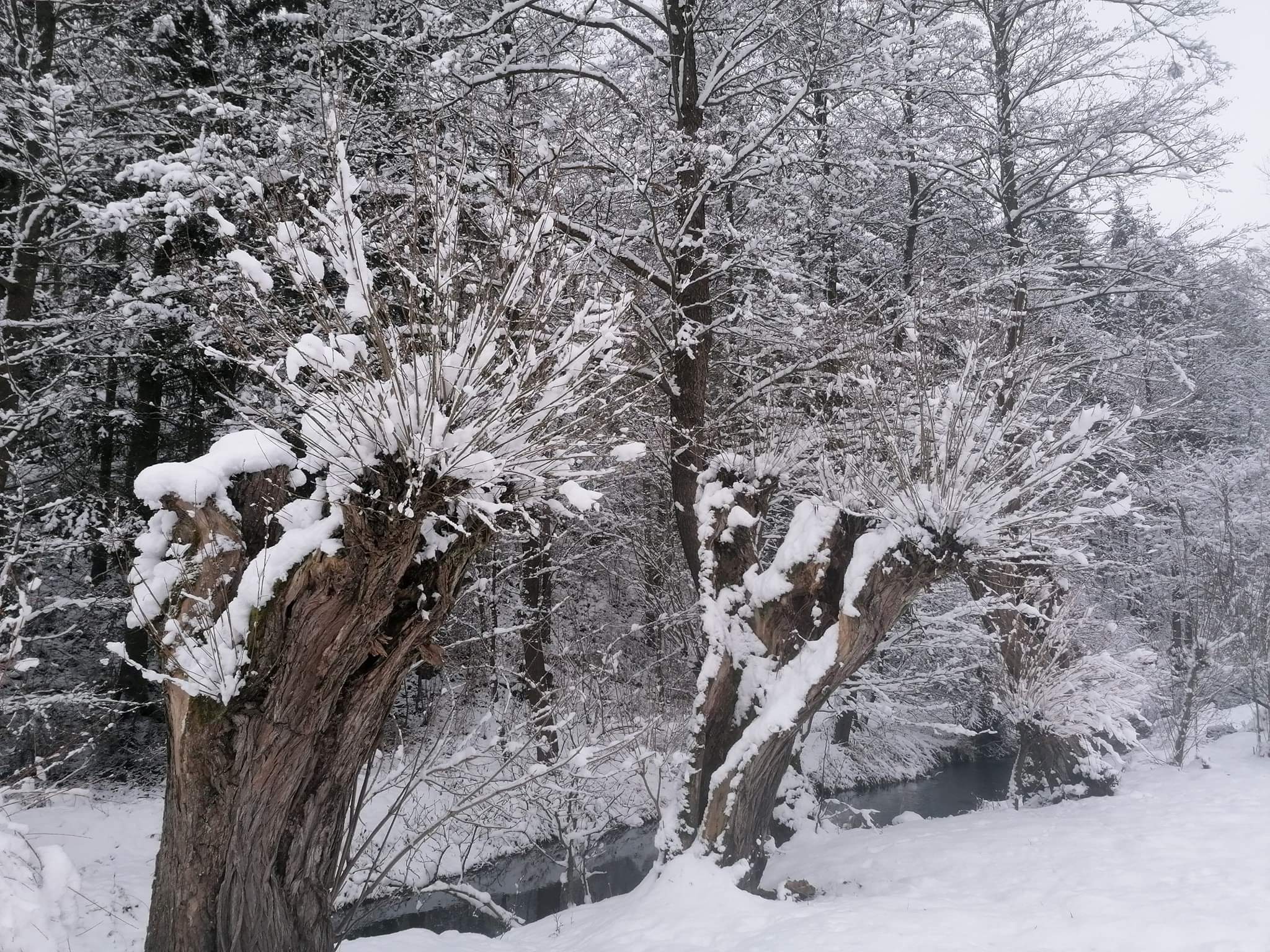 Journal of Insect Conserv. Čížek et al., in press
On-line map & database
Book on how and why to pollard
Restoration   Information accumulation and sharing   Research (ento/landscape/dendro)
Insect Biodiversity and Conservation Biology
Outreach - popular articles – mainly 2021
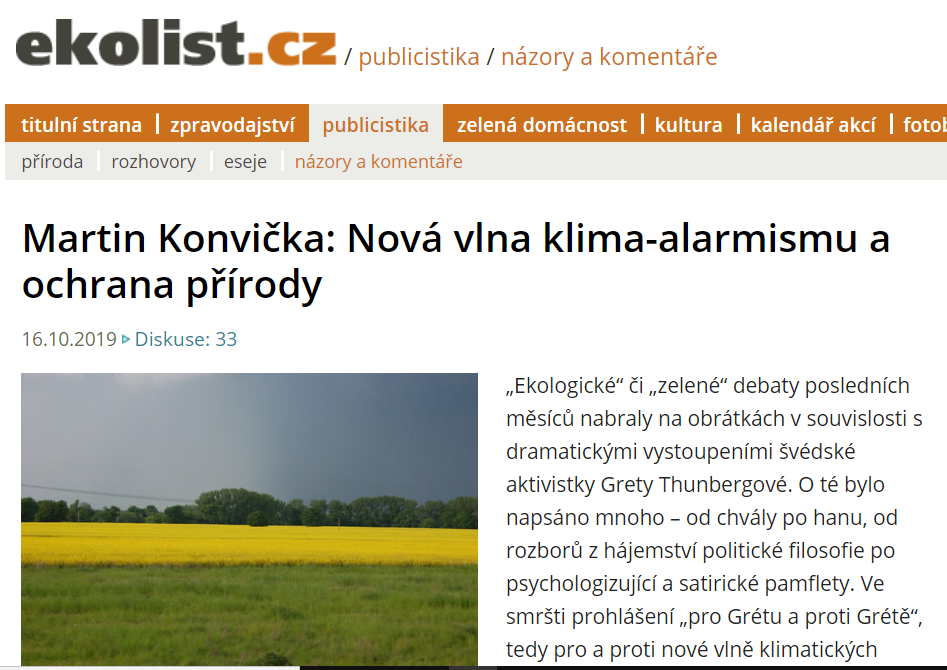 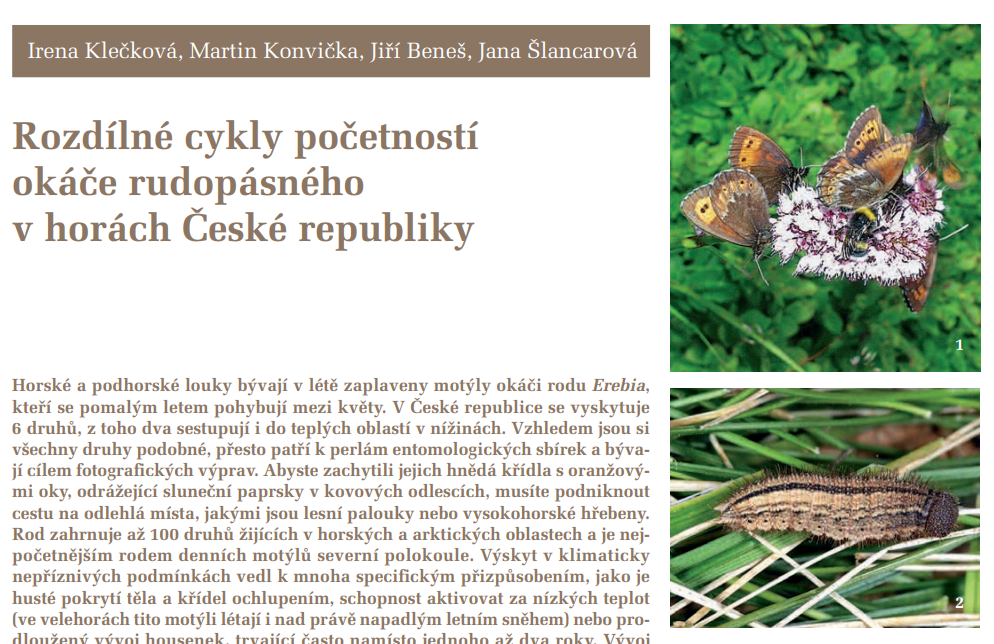 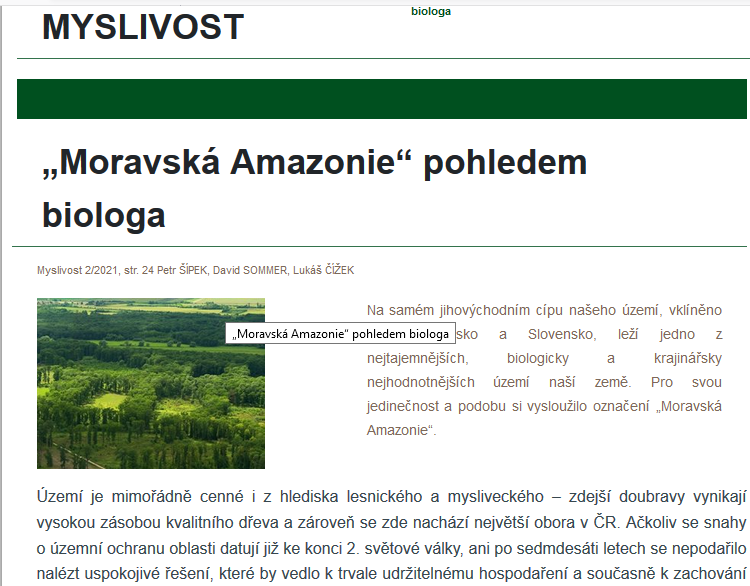 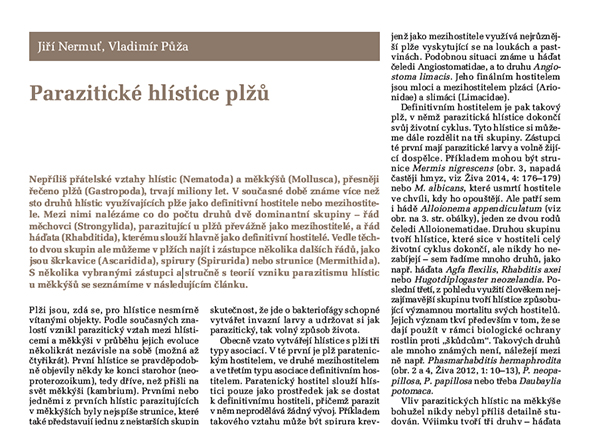 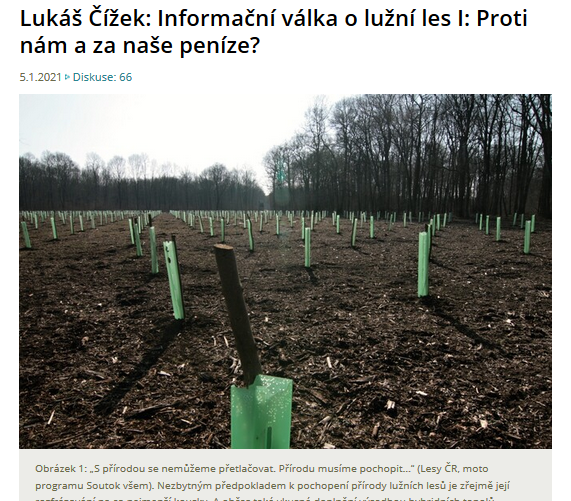 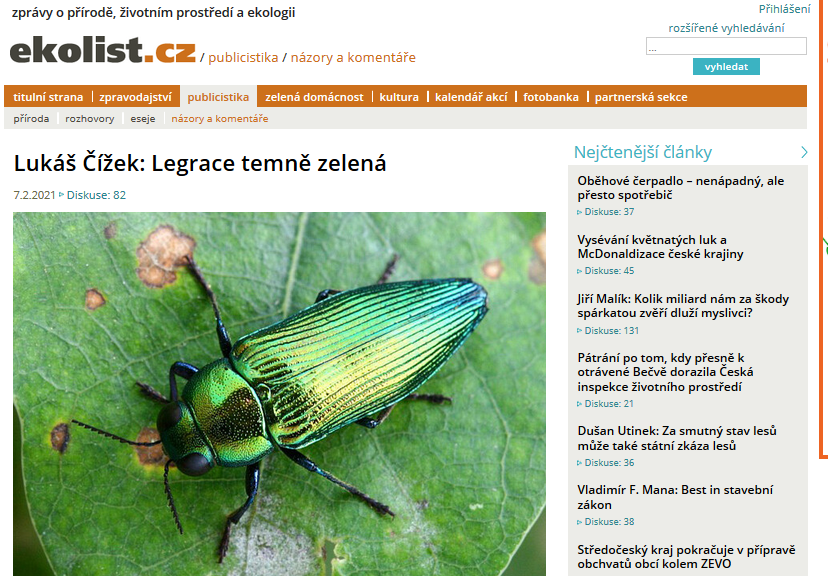 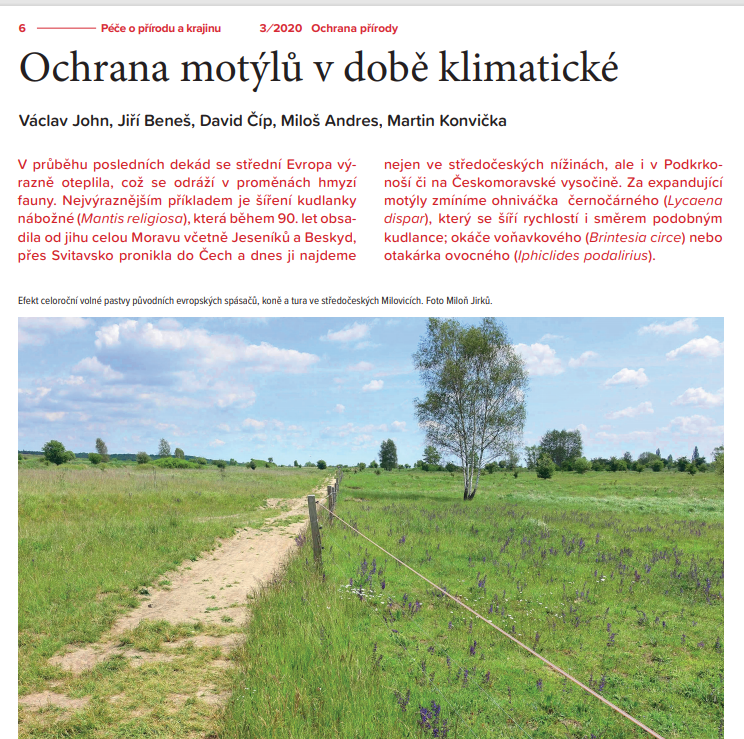 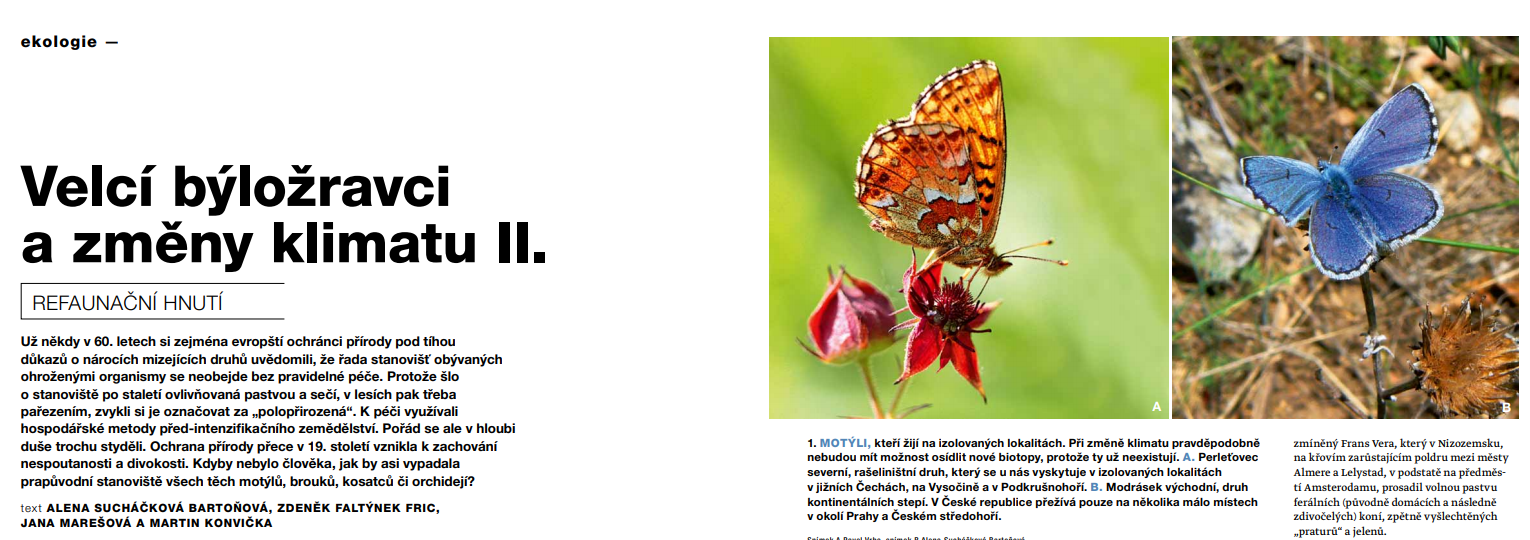 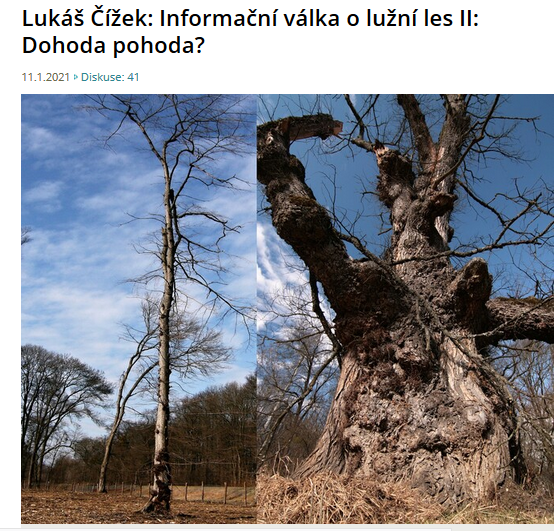 [Speaker Notes: LUKASI - mozna z toho outreache udelat 1 samost. slide jen s takovymi obrazky, vcetne “Ciza v televizi”, at  to vypada jak jsme velkolepi? (coz jsme?)]
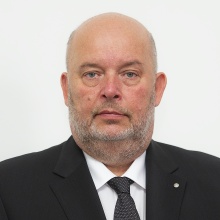 AgroMinister
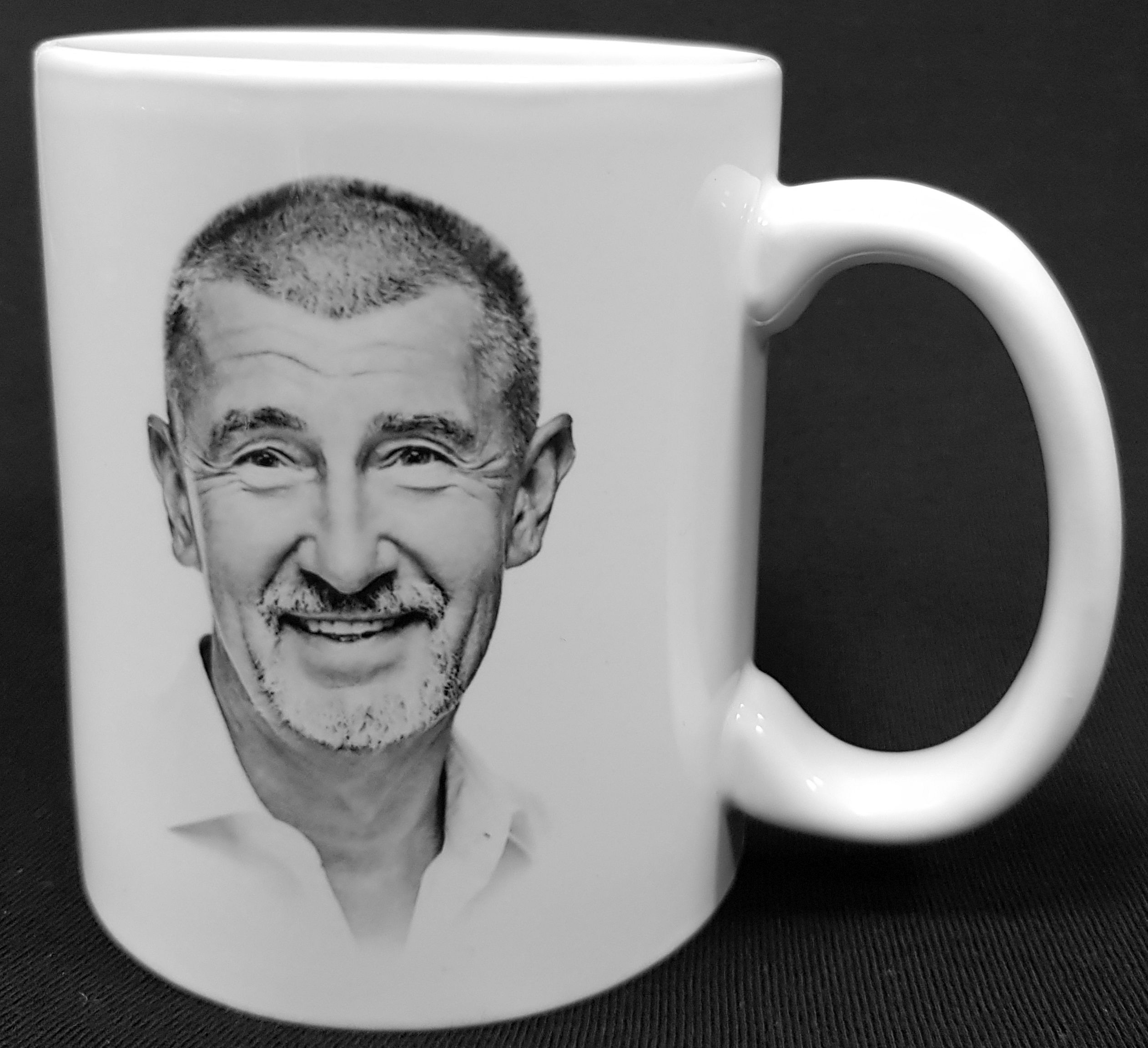 Czech  PM
Insect Biodiversity and Conservation Biology
Outreach –collaboration with NatCons (gov/NGOs/priv.)
	     guidebooks (species and habitat management) 
			maps, land use change analysesTeaching (		   talks, presentations, media releases 					meetings with …
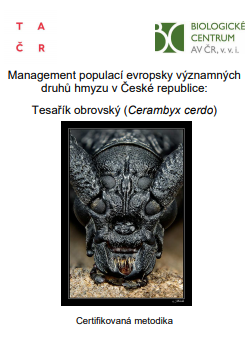 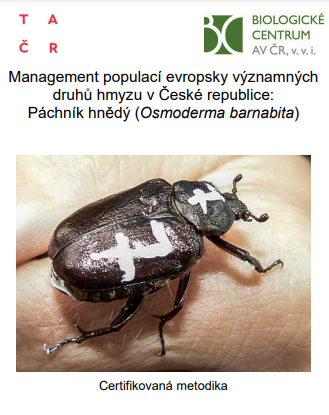 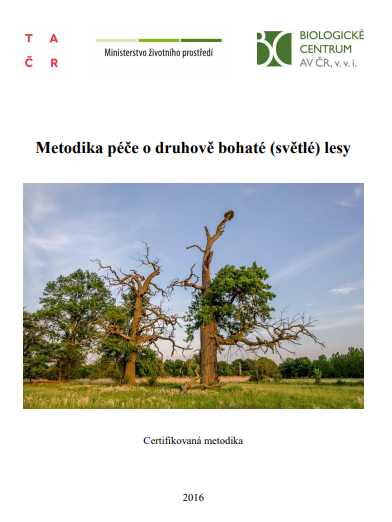 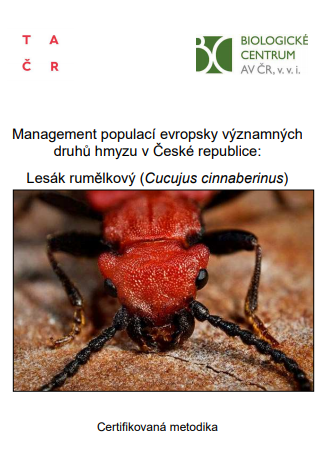 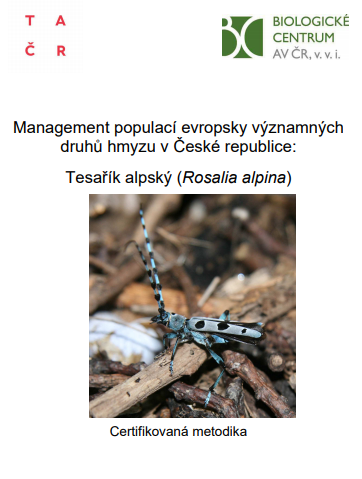 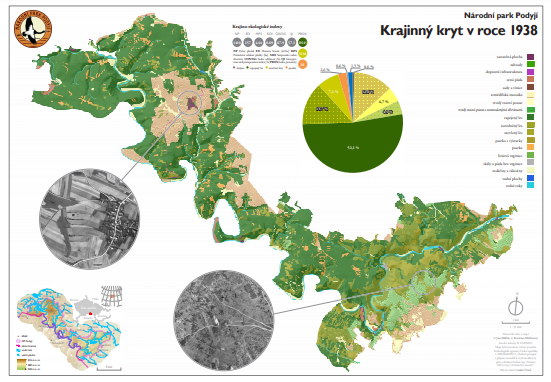 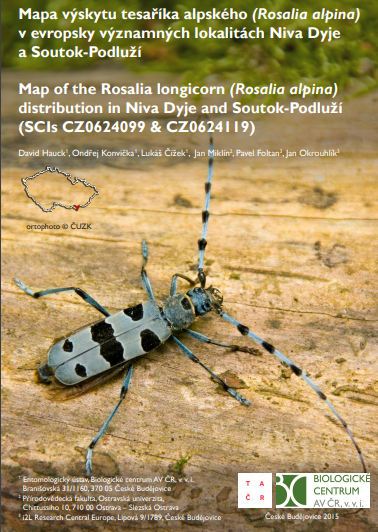 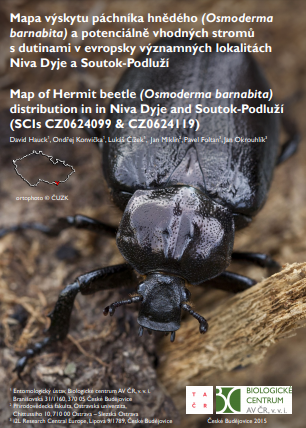 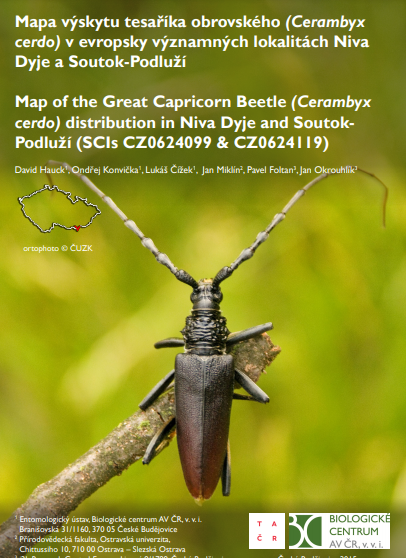 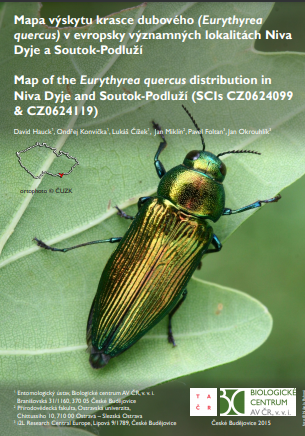 [Speaker Notes: LUKASI - mozna z toho outreache udelat 1 samost. slide jen s takovymi obrazky, vcetne “Ciza v televizi”, at  to vypada jak jsme velkolepi? (coz jsme?)]
Insect Biodiversity and Conservation Biology
Teaching – mainly (not only) University of South Bohemia
Courses: 
Animal Ecology
Evolutionary Ecology
Introduction to Modelling in R for Ecologists, 
Diversity of life
Introductory zoology (partim)
Conservation biology (partim)
Animal conservation
European fauna and its conservation
Insect diversity and conservation
Systematic entomology (partim)
Mark-recapture methods
Woodland Ecology (partim)
Animal Plant Interactions (partim)
Field course of alpine zoology
Field course of Entomology
[Speaker Notes: LUKASI - mozna z toho outreache udelat 1 samost. slide jen s takovymi obrazky, vcetne “Ciza v televizi”, at  to vypada jak jsme velkolepi? (coz jsme?)]
Insect Biodiversity and Conservation Biology
Funding (jake projekty a finance) 

CZECH SCIENCE FOUNDATION – 8 projects
CZECH TECHNOLOGY FOUNDATION – 7 projects
NATIONAL AGENCY FOR AGRICULTURAL RESEARCH – 1
INTERREG – 1
NORWAY FUNDS – 1

CZECH MINISTRY OF ENVIRONMENT
CZECH MINISTRY OF EDUCATION, YOUTH, AND SPORTS

NATURE CONSERVATION AGENCY OF THE CZECH REPUBLIC
ADMINISTRATIONS OF NATIONAL PARKS
CITY OF PRAGUE….
[Speaker Notes: LUKASI - mozna z toho outreache udelat 1 samost. slide jen s takovymi obrazky, vcetne “Ciza v televizi”, at  to vypada jak jsme velkolepi? (coz jsme?)]
Insect Biodiversity and Conservation Biology
Outlook 

Team Structure 

Age structure

Internationalisation

Funding
Thank you for your attention